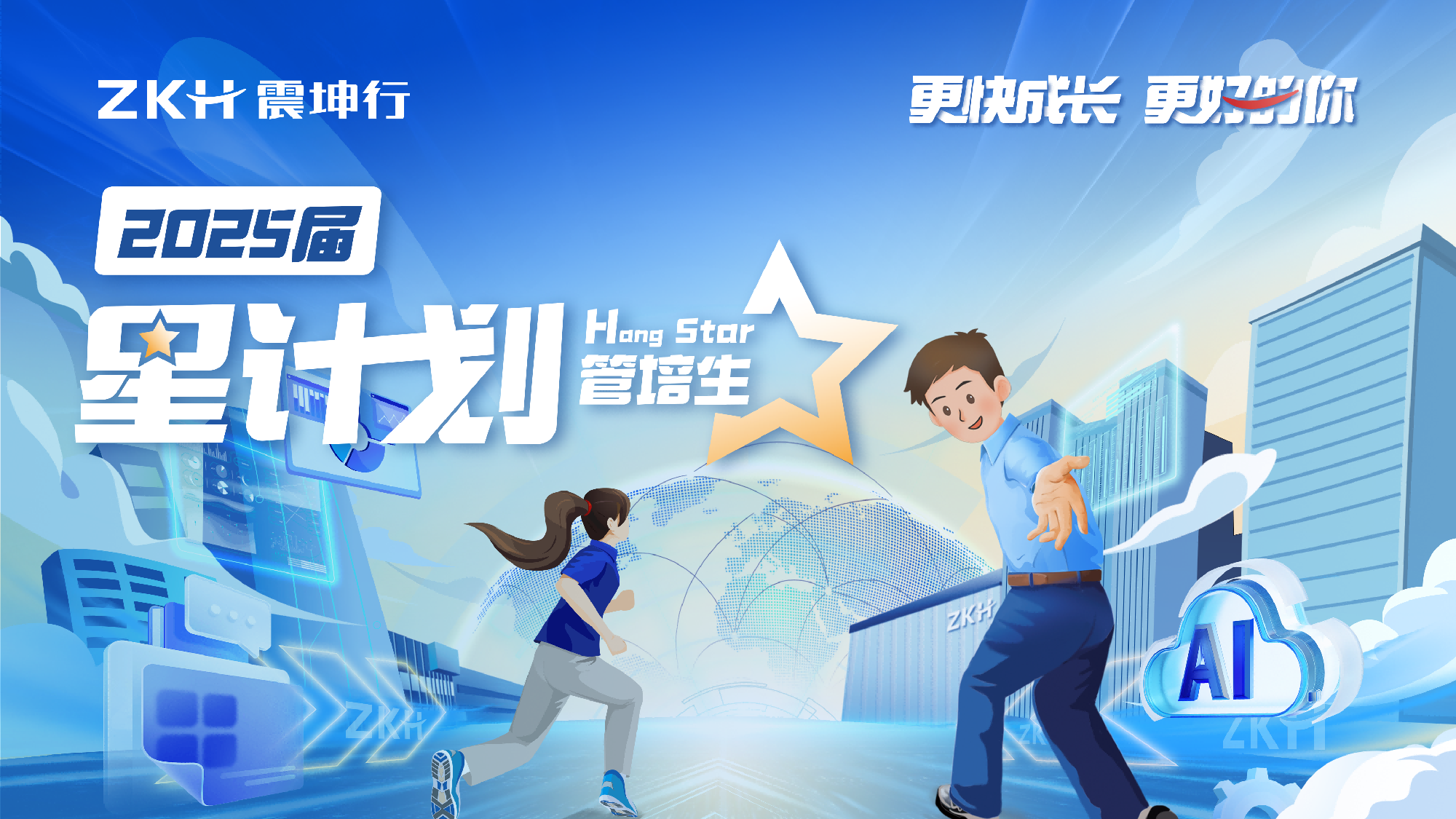 我们是谁
震坤行工业超市（股票代码：ZKH）是一家数字化的工业用品服务平台，为客户提供一站式的工业用品采购与管理服务，实现工业用品供应链的透明、高效、降成本。
震坤行工业超市主要经营备品备件、通用耗材、行政物资、加工制造、化学品等工业用品品类，目前拥有32条优势产线，1,700万+SKU，累计合作客户超过100,000家。震坤行工业超市现已建成32个总仓、96个服务中心仓，着力搭建覆盖全国“最后一公里”的交付网络。
以数字化为引领，以成就客户为导向，震坤行秉承“更透明、更高效、让商业更美好”的使命，遵循“开放、共享”的合作理念，立志实现“成为全球最具客户价值的工业用品服务企业”的奋斗愿景。
公司总部位于上海，在北京、深圳、苏州、武汉、西安设有办公中心，全国主要地级市均设有服务中心。
震坤行自2011年开启校园招聘，具备完善的校招生培养体系，帮助校招生完成从校园到职场的转身，一起成长，成就更好的自己。
毕业于2024.10—2025.07之间的2025届应届生
招聘对象
震坤行“星计划”（Hang Star）管培生旨在快速培养高度认可并契合震坤行核心价值观、熟悉震坤行业务流程、推动并实现战略落地的中层管理者。追求卓越，更快成长，与震坤行一同创享未来。
管培项目
核心高管、业务
精英亲自带教
全链路了解业务，
提升综合能力
轮岗学习、管理岗
轮岗，优先晋升
系统培养，
成长路径清晰
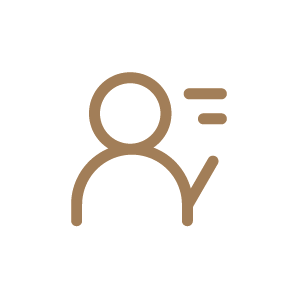 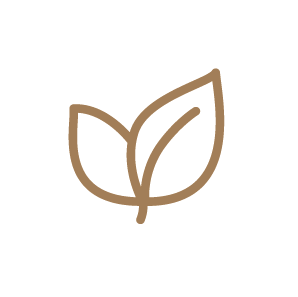 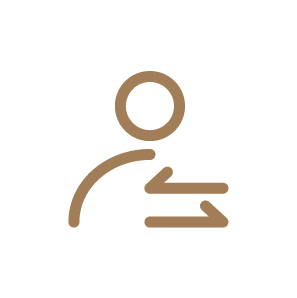 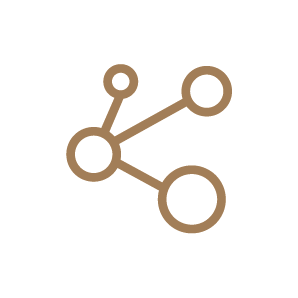 福利待遇
有竞争力的薪资
五险一金（足额缴纳）
商业保险
健康体检
通讯补贴
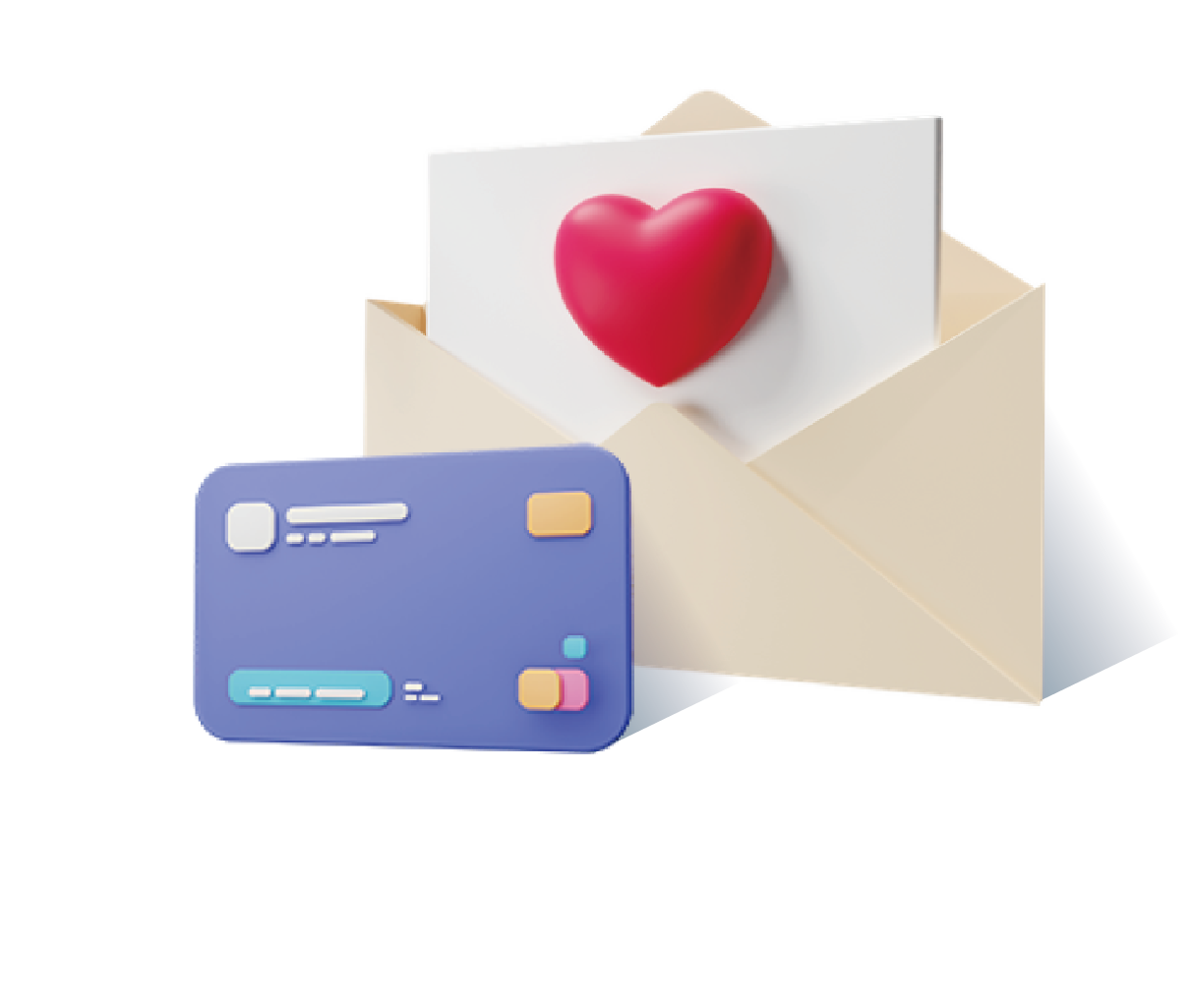 入职过渡住宿&交通补贴
差旅补贴
带薪年假
周末双休
客户经理/BD/技术支持：                                本科：15~20w+             硕士：18~24w+
薪资标准
客服专员/采购专员/物流工程师：                   本科：12~16w
产品经理/后端开发/前端开发/测试工程师：      本科：18~22w               硕士：18~24w
星计划管培生 ：
    （培养周期内须接受岗位及办公地灵活变动）
本科：20~25w                硕士：25~30w
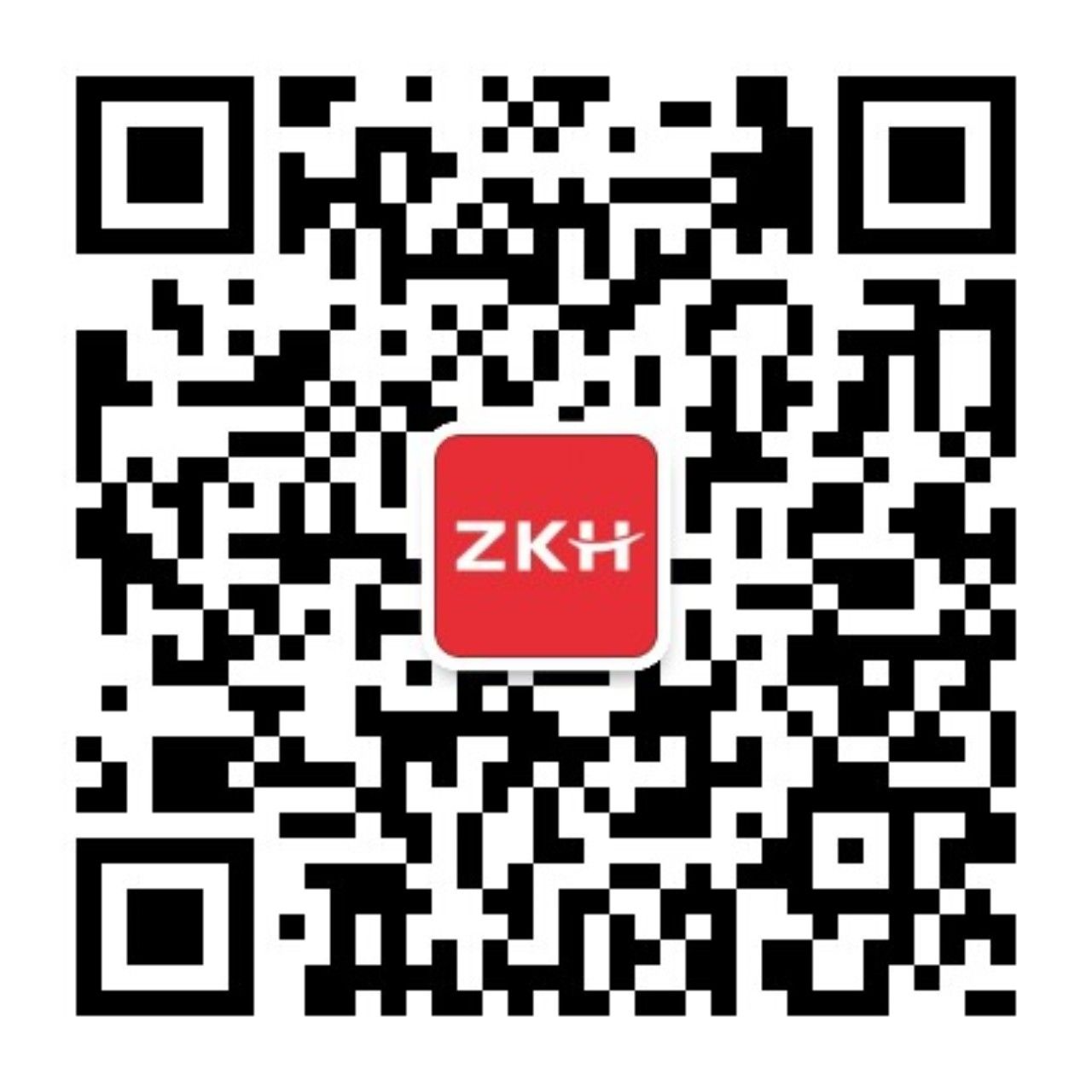 投递方式
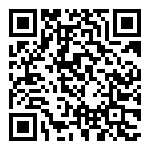 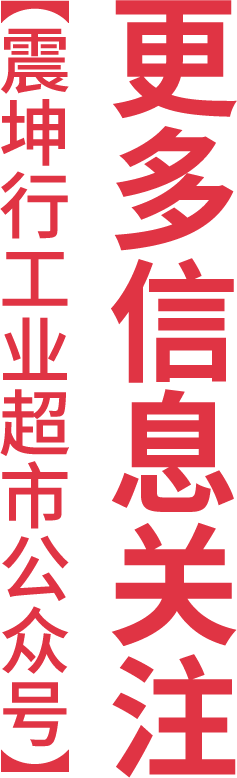 PC端       网页搜索“震坤行”，点击“联系我们”-“人才招聘”
移动端     扫码登录震坤行网申通道投递简历
全国
上海 / 苏州 / 深圳
全国
上海 / 苏州 / 西安
全国
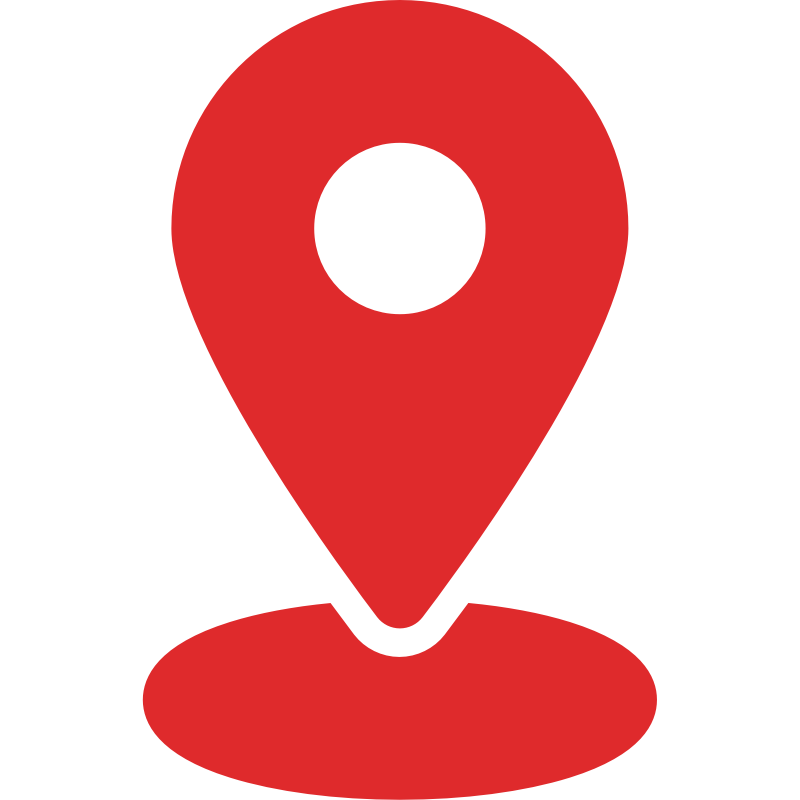 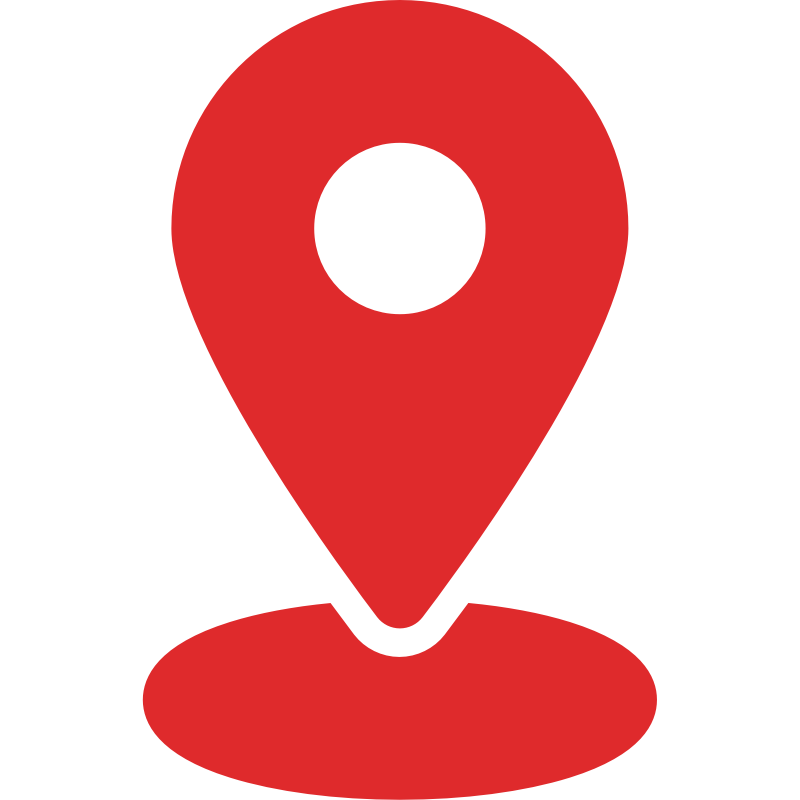 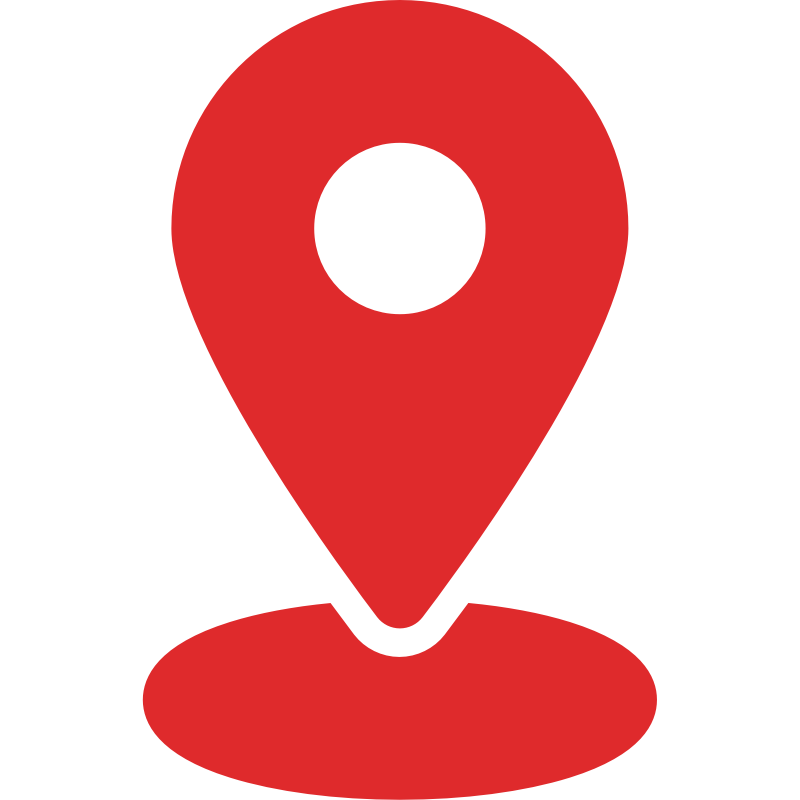 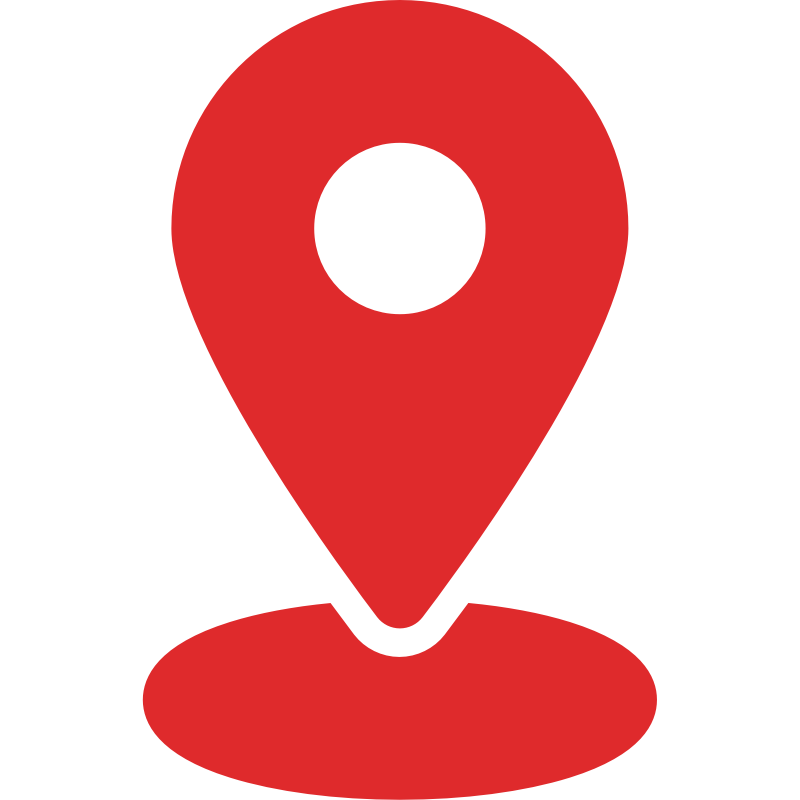 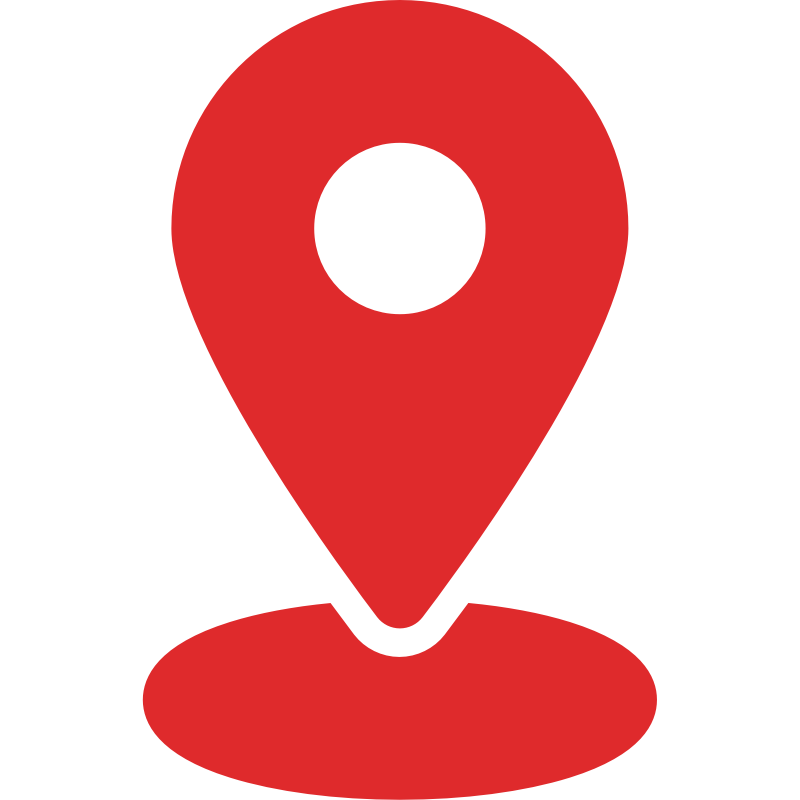 招聘岗位
*签三方后，凡考公、考研成功，无需缴纳违约金。
客户经理
BD
本科及以上学历，专业不限，理工类专业优先
1、了解客户业务场景，挖掘客户采购需求及痛点，寻找业务切入点，为客户提供工业用品数字化采购服务；
2、整合内外部资源，全力做好客户关系管理，提升客户采购份额占比，实现业绩增长；
3、具备优秀的人际理解力和沟通协调能力；
4、成就导向，自驱抗压，乐观积极，责任心强；
5、接受全国调动者优先。
本科及以上学历，化学类、化工类、材料类相关专业优先
1、负责对接并维护所在区域、行业客户，开拓所负责品类的新机会；
2、通过专业的产品技术方案输出，沟通解决从商品选型、售前支持、售后服务等交易环节的问题，提高客户满意度；
3、具备优秀的人际理解力和沟通协调能力，适应一定比例出差；
4、成就导向，自驱抗压，乐观积极，责任心强。
技术支持
客服专员
本科及以上学历，机械类、电气类、材料类、纺织类、建筑类、土木类相关专业优先
1、协同销售，提供产品售前技术支持，包括客户需求梳理，选型推荐，寻源报价，招投标等；
2、调动供应商资源，深刻理解客户需求，输出满足行业、客户的工艺方案和产品方案；
3、帮助客户解决产品使用过程中的技术问题并提供对应技术方案；
4、具备良好的学习能力和团队协作能力，适应一定比例出差；
5、乐观积极，自驱抗压，责任心强。
本科学历，专业不限，理工类专业优先
1、采购需求确认，处理产品询报价，选择系统最优渠道，按时订单下达；
2、到货跟进，改善到货周期，协助销售/客服及时跟进处理售后异常情况，提升客户体验；
3、与供应商进行采购成本和付款账期谈判，规范合作流程，持续降本增效；
4、具备良好的团队协作能力和执行力，有一定成本与风险意识；
5、乐观积极，耐心细致，自驱抗压，责任心与原则性强。
采购专员
物流工程师
武汉/ 西安
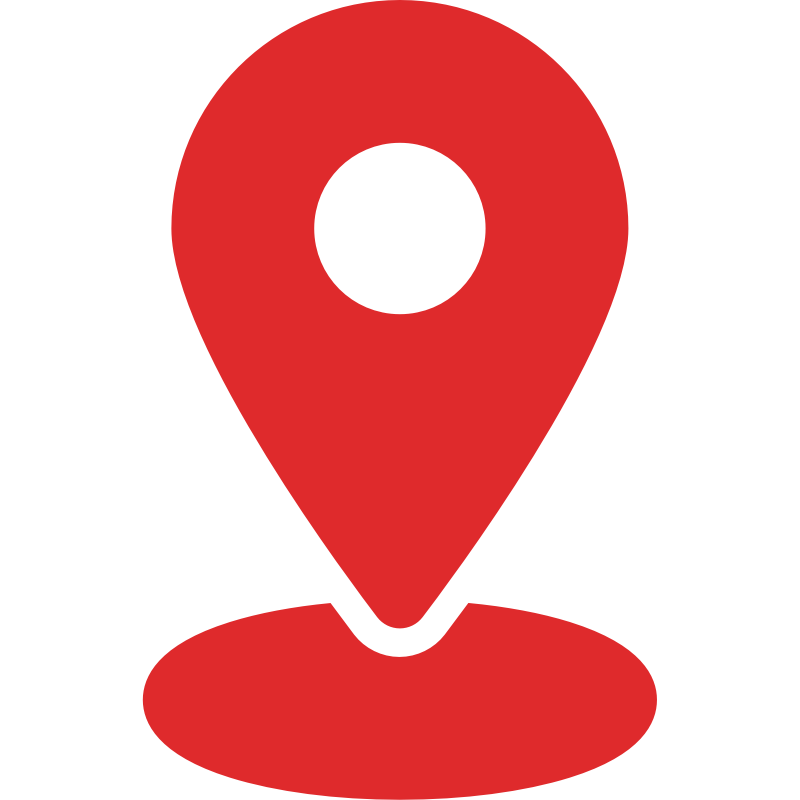 本科学历，专业不限，理工类、供应链与物流管理等相关专业优先
1、采购需求确认，处理产品询报价，选择系统最优渠道，按时订单下达；
2、到货跟进，改善到货周期，协助销售/客服及时跟进处理售后异常情况，提升客户体验；
3、与供应商进行采购成本和付款账期谈判，规范合作流程，持续降本增效；
4、具备良好的团队协作能力和执行力，有一定成本与风险意识；
5、乐观积极，耐心细致，自驱抗压，责任心与原则性强。
本科学历，工业工程、物流管理与工程类相关专业
1、根据仓储、运输业务运作模式、流程及标准执行一线业务工作；
2、专注业务运营，通过现场管理、指标监控、数据分析等方式持续优化与创新，促进业务目标达成；
3、深度参与仓储、运输相关业务项目，提高业务运营效率及质量；
4、具备良好的逻辑思维和学习能力，善于沟通协作；
5、乐观积极，勤奋踏实，自驱抗压，责任心与执行力强；
6、接受全国调动者优先。
武汉
武汉
武汉
武汉
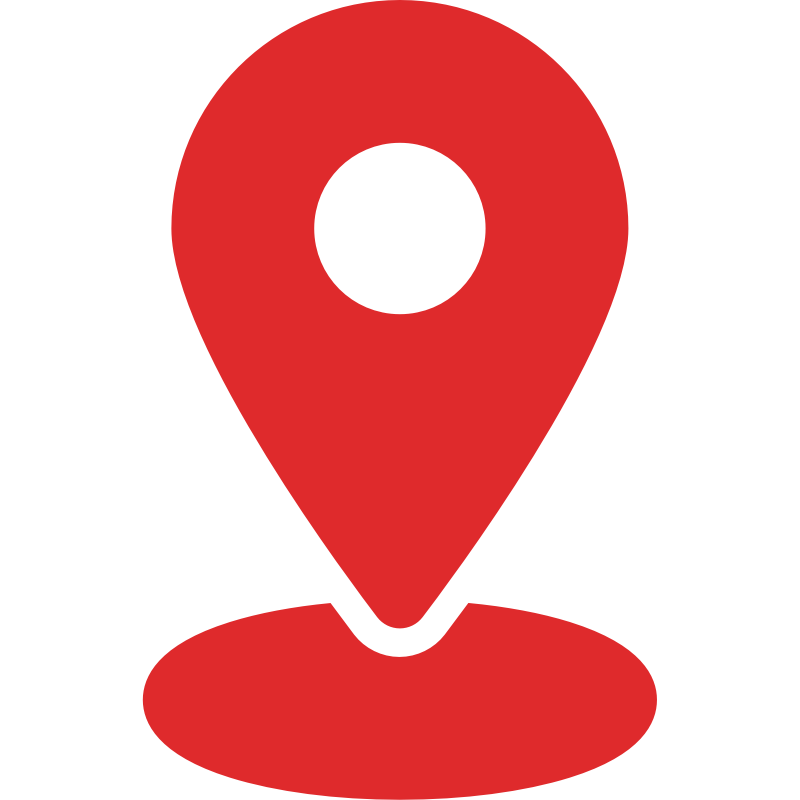 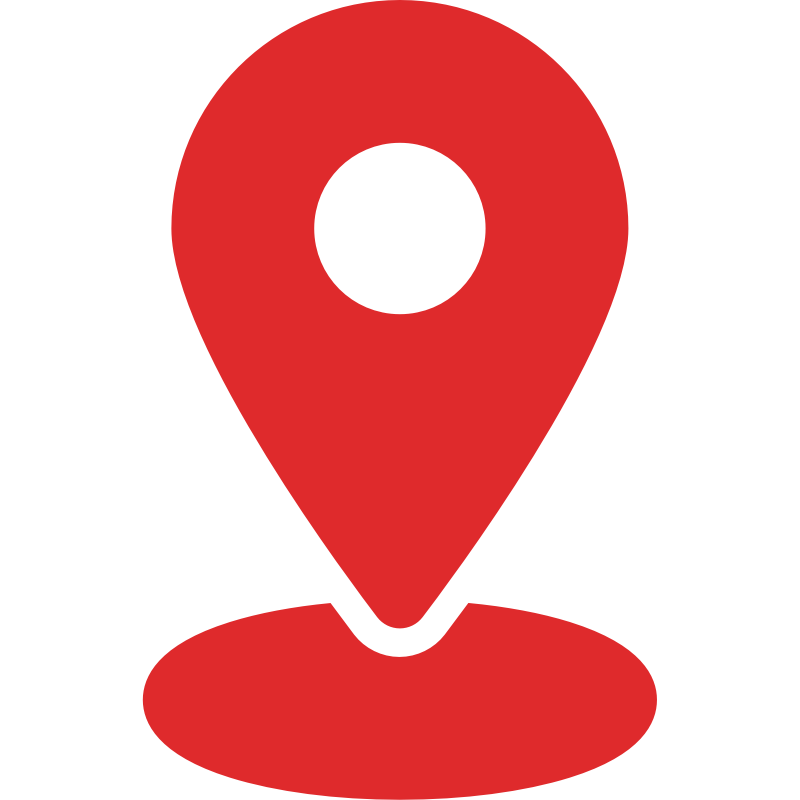 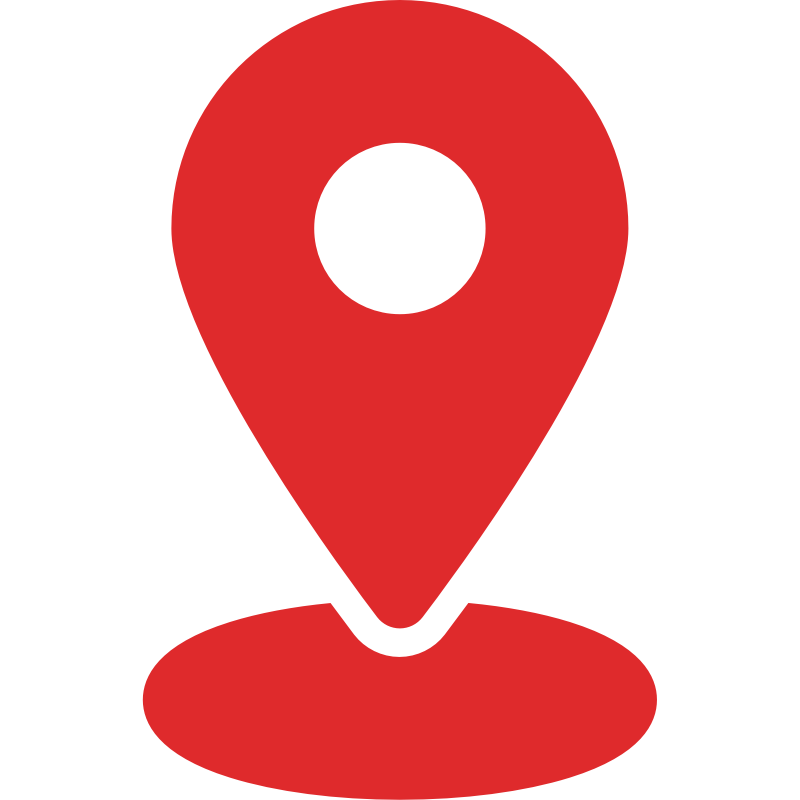 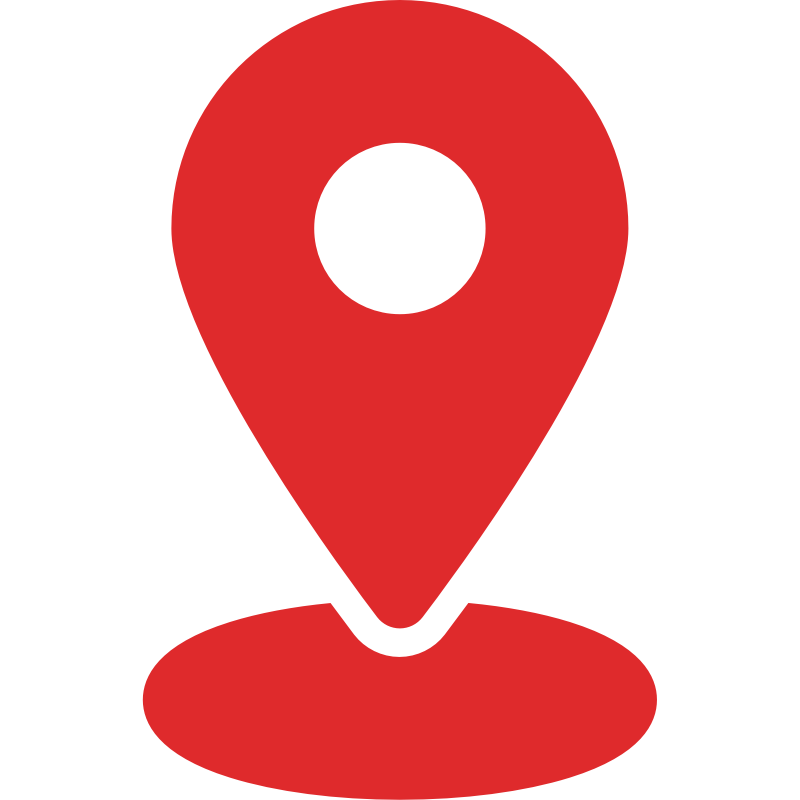 招聘岗位
*签三方后，凡考公、考研成功，无需缴纳违约金。
软件产品经理
后端开发工程师
本科及以上学历，计算机相关专业优先
1、通过数据分析和业务洞察，分析并理解内部用户和外部用户的痛点和潜在需求；
2、聚焦用户痛点和需求，思考解决方案，关注用户体验，确保产品高质量交付；
3、持续追踪产品上线后的运营效果，并持续迭代 ；
4、具有较强的逻辑思维及解决问题能力，有大型互联网公司产品经理实习经验的优先；
5、乐观积极，自驱抗压，具备良好的学习能力和团队协作能力。
本科及以上学历，计算机相关专业优先
1、深入理解业务，通过技术手段驱动产品发展，实现技术与产品的紧密结合；
2、负责后端服务的架构设计和编码实现，确保系统的稳定性、性能和可扩展性；
3、紧跟行业动态和技术趋势，不断探索技术创新，将前沿技术应用到实际项目中；
4、扎实的Java编程能力，熟悉Spring框架和常用的数据结构和算法；
5、乐观积极，自驱抗压，具备良好的学习能力和团队协作能力。
前端开发工程师
测试工程师
本科学历，计算机相关专业优先
1、负责公司网站（PC端&移动端）的前端开发，包括页面布局、交互设计、性能优化等内容；
2、参与产品需求和交互设计，与产品经理、设计师和后端工程师紧密合作，将产品需求转化为实际的前端实现；
3、负责前端代码的维护和优化，包括代码重构、性能优化等工作；
4、与后端工程师配合，实现前后端数据交互和接口对接；
5、学习和研究新技术，不断探索和尝试新的前端解决方案，提高前端开发效率和开发质量；
6、熟悉HTML5、CSS3、JavaScript 等前端技术，能够编写高质量的前端代码；
7、熟悉Vue2~3、React等前端框架，以及Webpack、Vite等前端构建工具，能够独立完成项目开发；
8、乐观积极，自驱抗压，具备良好的学习能力和团队协作能力。
本科学历，计算机相关专业优先
1、全程参与产品研发的需求分析和设计评审，按照测试计划执行测试任务，保证测试工作的高效进行；
2、根据需求文档和设计文档编写测试用例，包括且不限于功能测试、性能测试等，保证测试覆盖完整性；
3、独立执行测试用例，并记录测试结果，及时发现并跟踪缺陷；
4、与开发团队密切合作，确保缺陷得到及时修复和验证；
5、参与自动化测试脚本的编写和执行，提高测试效率；
6、熟悉测试方法和流程，了解常见的测试技术和工具，对软件测试工作有浓厚兴趣，具备基本的测试理论知识；
7、掌握常规的开发语言，比如Java、python、shell等，以及数据结构，能够独立开发测试工具提升测试体验和效率；
8、乐观积极，自驱抗压，具备良好的学习能力和团队协作能力。